UNIVERSIDADE FEDERAL DE PELOTAS - 	Universidade Aberta do SUS - UNASUS	Especialização em Saúde da Família	Modalidade a Distância	Turma 8
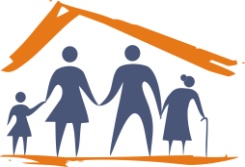 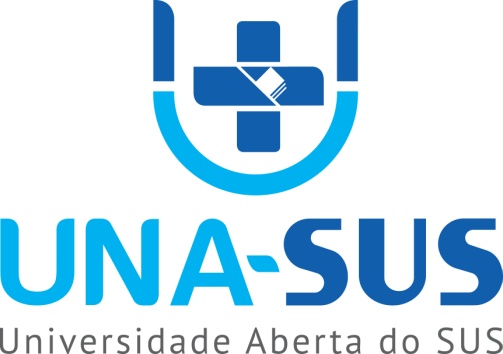 MELHORIA DA ATENÇÃO À SAÚDE DA PESSOA COM HIPERTENSÃO ARTERIAL SISTÊMICA E/OU DIABETES MELLITUS NA UBS/USA BALBINA MESTRINHO, MANAUS/AM
Carlos Rafael Duany Miranda
Orientadora: Luciane Soares Seixas
Pelotas, 2015
Introdução
A Hipertensão Arterial Sistêmica e o Diabetes Mellitus são doenças crônicas frequentes na atualidade

São responsáveis pela primeira causa de mortalidade e de hospitalizações no Sistema Único de Saúde (SUS)

Representam, ainda, mais da metade do diagnóstico primário em pessoas com insuficiência renal crônica submetida à diálise
Introdução
Sobre o Município Manaus/AM.
Capital do estado Amazonas.
2.020.301 habitantes (IBGE).
Principal centro financeiro, corporativo e econômico da região Norte do Brasil.
O município esta dividido em cinco Distritos Sanitários de Saúde (DISA): 
Norte, Sul, Leste, Oeste e Rural.
Introdução
Sobre UBS/USA Balbina Mestrinho

Localizada em uma região urbana, no bairro Cidade de Nova 2, subscrita no DISA  Norte.
Unidade tradicional sem agentes comunitários de saúde;
Existem nove médicos clínicos, dois médicos na ultrassonografia, três médicos ginecologistas, uma médicas pediatra, quatros cirurgiões dentista, nove enfermeiras, trinta e cinco técnicos de enfermagem, quatro auxiliares de consultório dentário, três assistentes sociais, cinco assistentes administrativos, três farmacêuticos, doze auxiliar de serviços gerais, três lavadeiros, três copeiros e uma gestora
População assistida: aproximadamente 21.845 pessoas
Introdução
Usuários com Hipertensão Arterial Sistêmica e/ou Diabetes Mellitus com 20 anos ou mais;

Estimativa do Caderno de Ações Programáticas (CAP) quanto ao  número de hipertensos com 20 anos ou mais  residentes na área foi 3877 usuários com Hipertensão Arterial, entretanto, diagnosticados existem 2.109 usuários. 

Estimativa do número de diabéticos residentes na área (CAP) foi 1108 usuários, existem diagnosticados 734 usuários.
Justificativa
Não utilizava o Protocolo de atendimento de hipertensão e diabetes.
Não existia um  registro específico para este programa.
Os indicadores de cobertura encontravam-se baixos.
Objetivo Geral
Melhorar a atenção à saúde da pessoa com Hipertensão Arterial Sistêmica e/ou Diabetes Mellitus na USA Balbina Mestrinho, Manaus/AM.
Objetivo específicos
Ampliar a cobertura dos hipertensos e/ou diabéticos. 
Melhorar a qualidade do atendimento ao usuário hipertenso e/ou diabético realizado na unidade de saúde. 
 Melhorar a adesão dos hipertensos e/ou diabéticos. 
 Melhorar o registro das informações. 
 Mapear hipertensos e diabéticos de risco para doença cardiovascular. 
Promoção de saúde.
Metodologia
Projeto está estruturado para ser desenvolvido no período de 04 meses.

Local: Unidade de Saúde Ambulatorial (USA) Balbina Mestrinho

Base teórica: Caderno de atenção Básica de HAS e DM/Ministério de Saúde, Secretaria de Atenção a Saúde – ed.- Brasilia,2013.

Grupo alvo: usuários hipertensos e diabéticos com 20 anos de idade ou mais  pertencentes a área de abrangência
Resultados
Objetivo 1: Ampliar a cobertura dos hipertensos e diabéticos.
Meta: Cadastrar 60 % dos hipertensos e dos diabéticos da área de abrangência no Programa de Atenção à Hipertensão Arterial Sistémica e à Diabetes Mellitus da unidade de saúde.
                       Hipertensos                                                      Diabéticos




                    


                      1º mês: 39                                                          1º mês: 22
                     2º mês: 148                                                        2º mês: 108
                     3º mês: 193                                                        3º mês: 141
                     4º mês: 267                                                       4º mês: 189
Resultados
Objetivo 2: Melhorar a qualidade do atendimento ao usuário hipertenso e/ou diabético realizado na unidade de saúde.
Metas :
Realizar exame clínico apropriado em 100% dos hipertensos e diabéticos.
   Hipertensão arterial          Diabetes  Mellitus
       1º mês: 39 (100%)              1º mês: 22 (100%) 
       2º mês: 148 (100%)           2º mês: 108 (100%) 
       3º mês: 193 (100%)           3º mês: 141 (100%) 
      4º mês: 267 (100%)           4º mês: 189 (100%)
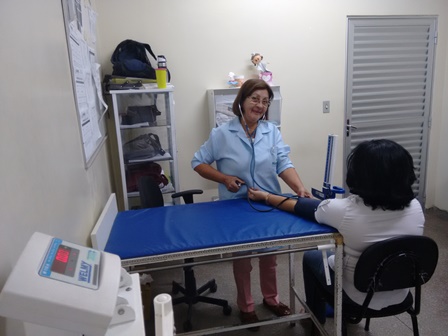 Resultados
Objetivo 2: Melhorar a qualidade do atendimento ao usuário hipertenso e/ou diabético realizado na unidade de saúde.
Metas :
Priorizar a prescrição de medicamentos da farmácia popular para 100% dos hipertensos e diabéticos cadastrados na unidade de saúde. 

Hipertensão arterial        Diabetes  Mellitus
    1º mês: 39 (100%)              1º mês: 22 (100%) 
    2º mês: 148 (100%)           2º mês: 108 (100%) 
    3º mês: 193 (100%)           3º mês: 141 (100%) 
   4º mês: 267 (100%)           4º mês: 189 (100%)
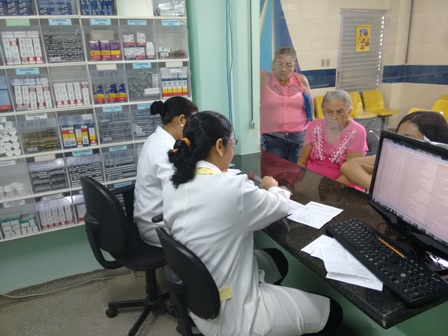 Objetivo 2: Melhorar a qualidade do atendimento ao usuário hipertenso e/ou diabético realizado na unidade de saúde.
Metas :
Garantir a 100% dos hipertensos e diabéticos a realização de exames complementares em dia de acordo com o protocolo.
             Hipertensão arterial                                 Diabetes  Mellitus
                  1º mês: 39 (100%)                                     1º mês: 22 (100%) 
                  2º mês: 148 (100%)                                  2º mês: 108 (100%) 
                 3º mês: 193 (100%)                                   3º mês: 141 (100%) 
                 4º mês: 267 (100%)                                  4º mês: 189 (100%)
Resultados
Objetivo 2: Melhorar a qualidade do atendimento ao usuário hipertenso e/ou diabético realizado na unidade de saúde.
Meta: Realizar avaliação da necessidade de atendimento odontológico em 100% dos hipertensos e diabéticos. 
              Hipertensos                                       Diabéticos
  



                              1º mês: 38                                                           1º mês: 20
                              2º mês: 147                                                        2º mês: 106
                              3º mês: 193                                                        3º mês: 141
                             4º mês: 267                                                        4º mês: 189
Resultados
Objetivo 3- Melhorar a adesão de hipertensos e/ou diabéticos ao programa.
Metas : Buscar 100% dos hipertensos e diabéticos faltosos às consultas na unidade de saúde conforme a periodicidade recomendada.

                    Hipertensos                                    Diabéticos
                             1º mês: 0                                        1º mês: 0
                             2º mês: 0                                        2º mês: 0
                             3º mês: 0                                        3º mês: 0
                             4º mês: 0                                       4º mês: 0
Objetivo 4: Melhorar o registro das informações.
Meta: Manter ficha de acompanhamento de 100% dos hipertensos e diabéticos cadastrados na unidade de saúde.


                  Hipertensos                                Diabéticos
                   1º mês: 39 (100%)                      1º mês: 22 (100%) 
                   2º mês: 148 (100%)                    2º mês: 108 (100%) 
                   3º mês: 193 (100%)                    3º mês: 141 (100%) 
                   4º mês: 267 (100%)                   4º mês: 189 (100%)
Resultados
Objetivo 5: Mapear hipertensos e diabéticos de risco para doença cardiovascular.
Meta: Realizar estratificação do risco cardiovascular em 100% dos hipertensos e diabéticos cadastrados na unidade de saúde.
                 
      Hipertensos                           Diabéticos
  
       1º mês: 39 (100%)              1º mês: 22 (100%) 
       2º mês: 148 (100%)           2º mês: 108 (100%) 
       3º mês: 193 (100%)           3º mês: 141 (100%) 
      4º mês: 267 (100%)           4º mês: 189 (100%)
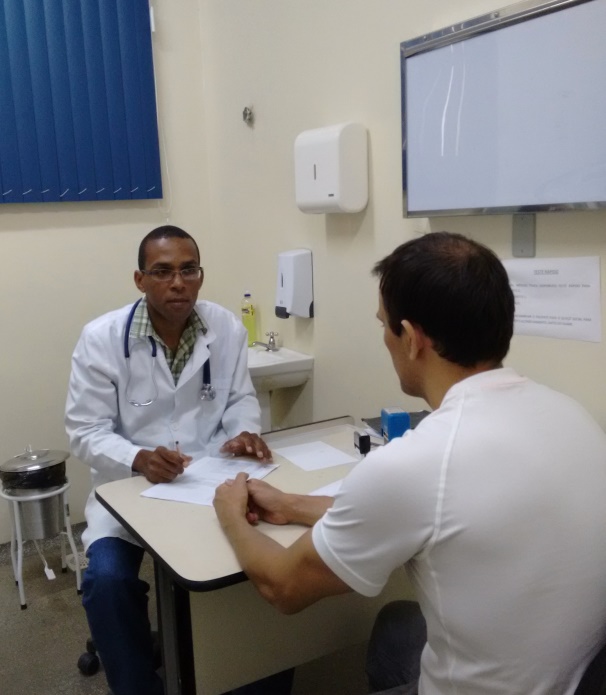 Resultados
Objetivo 6: Promoção da saúde.
Metas: Garantir orientação nutricional sobre alimentação saudável a 100% dos hipertensos e diabéticos.
                

                   Hipertensos                                    Diabéticos
                    1º mês: 39 (100%)                                1º mês: 22 (100%) 
                    2º mês: 148 (100%)                              2º mês: 108 (100%) 
                   3º mês: 193 (100%)                               3º mês: 141 (100%) 
                   4º mês: 267 (100%)                              4º mês: 189 (100%)
Objetivo 6: Promoção da saúde.
Metas: Garantir orientação sobre a prática de atividade física regular a 100% dos hipertensos e diabéticos.
              
                           Hipertensos                                       Diabéticos
                         1º mês: 39 (100%)                                1º mês: 22 (100%) 
                        2º mês: 148 (100%)                              2º mês: 108 (100%) 
                        3º mês: 193 (100%)                               3º mês: 141 (100%) 
                        4º mês: 267 (100%)                              4º mês: 189 (100%)
Objetivo 6: Promoção da saúde.
Metas: Garantir orientação sobre os riscos do tabagismo a 100% dos hipertensos e diabéticos.
           
                       Hipertensos                                       Diabéticos
                    1º mês: 39 (100%)                                1º mês: 22 (100%) 
                    2º mês: 148 (100%)                              2º mês: 108 (100%) 
                   3º mês: 193 (100%)                               3º mês: 141 (100%) 
                   4º mês: 267 (100%)                              4º mês: 189 (100%)
Objetivo 6: Promoção da saúde.
Metas: Garantir orientação sobre higiene bucal a 100% dos hipertensos e diabéticos.
              
                         Hipertensos                                       Diabéticos
                    1º mês: 39 (100%)                                1º mês: 22 (100%) 
                    2º mês: 148 (100%)                              2º mês: 108 (100%) 
                   3º mês: 193 (100%)                               3º mês: 141 (100%) 
                   4º mês: 267 (100%)                              4º mês: 189 (100%)
Discussão
Ampliação da cobertura da atenção as pessoas com Hipertensão Arterial e Diabetes Mellitus de 20 anos ou mais pertencentes a nossa área de abrangência.
Capacitação e treinamento profissional da equipe de saúde.
Ampliamos o vínculo entre a equipe de saúde e a comunidade.
Melhoria da qualidade dos registros.
Qualificamos a atenção a saúde do usuário hipertenso e ou diabético em acompanhamento.
Satisfação da comunidade com o trabalho realizado.
Foco na educação em saúde e prevenção.
Próximo passo organizar as ações direcionadas a outros focos.
Reflexão Crítica
Superação de dificuldades e novos desafios (o idioma, entre os mais relevantes).

Conhecimento sobre o SUS  e o trabalho na Estratégia de Saúde da Família do Brasil.

Conhecimento da realidade do serviço e intervenções positivas.

Qualificação das práticas profissionais individuais e coletivas da equipe.
OBRIGADO!
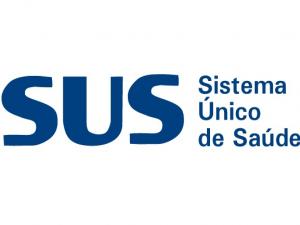 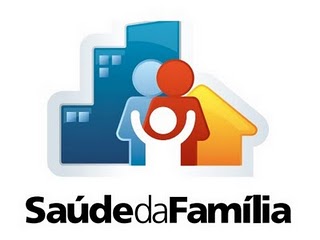